Dyski
twarde
Dysk twardy – Nośnik pamięci który umożliwia przechowywanie dużych ilości danych przez długi czas.
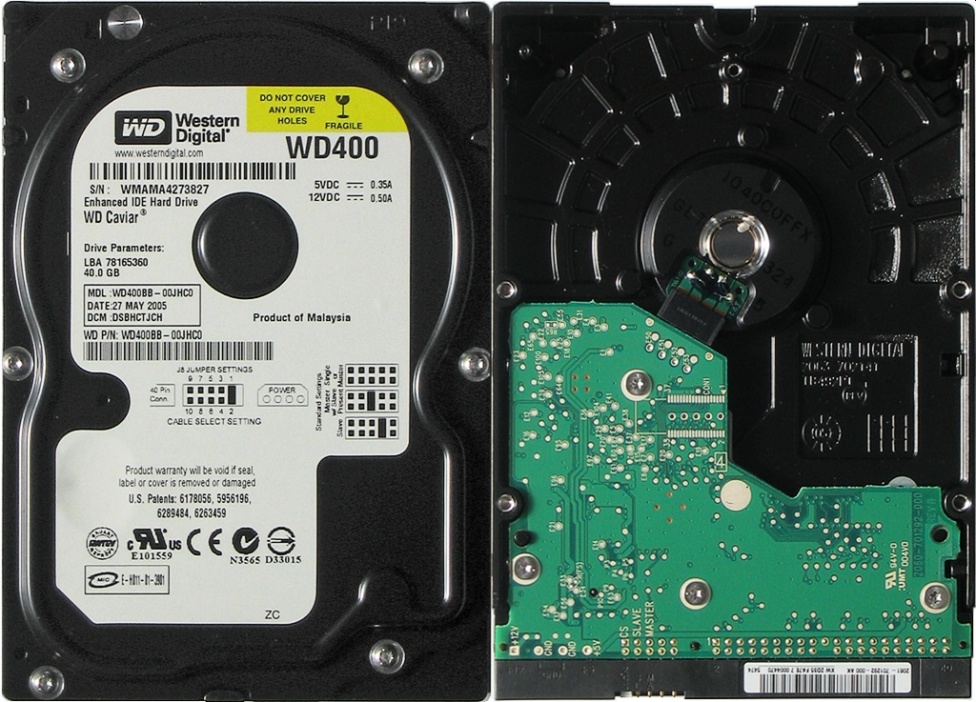 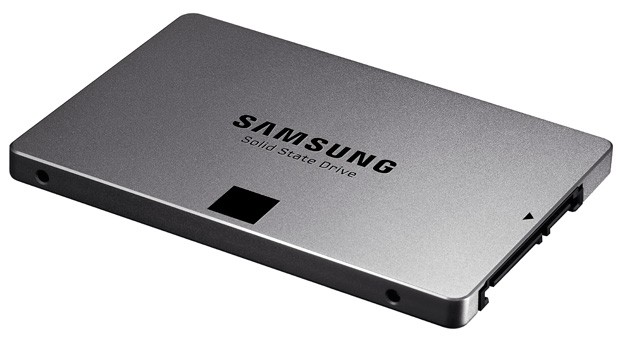 Histora nośników pamięci
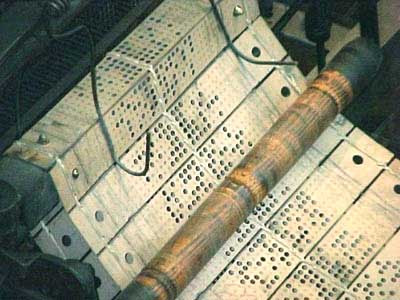 historia magazynowania danych sięga lat 20 XIX wieku, kiedy to opatentowano pierwsze karty dziurkowane. Rozwiązanie to nie było jednak doskonałe i jeszcze przed II wojną światową zostało zastąpione przez pamięć bębnową.
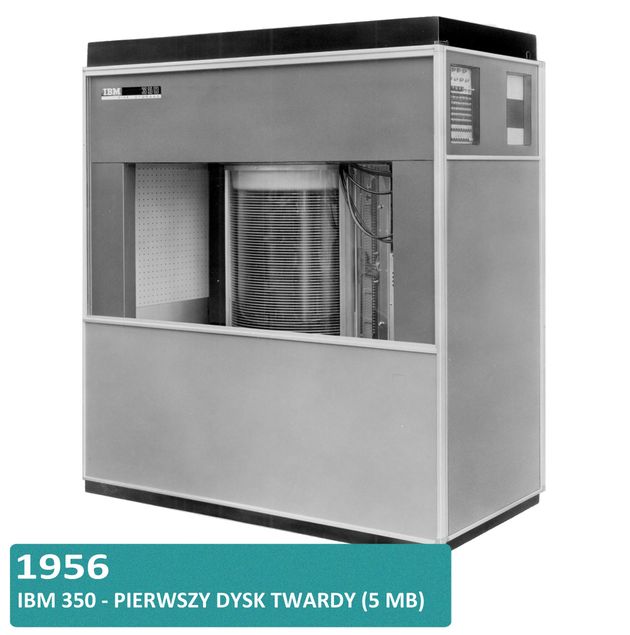 Pierwszy dysk twardy był koszmarnie powolny, ważył tonę i miał 5 MB pojemności. Dziś w jego ogromnej obudowie, można by zmieścić tysiące współczesnych napędów HDD lub SSD.
Podział dysków
Charakterystyka dysków HDD
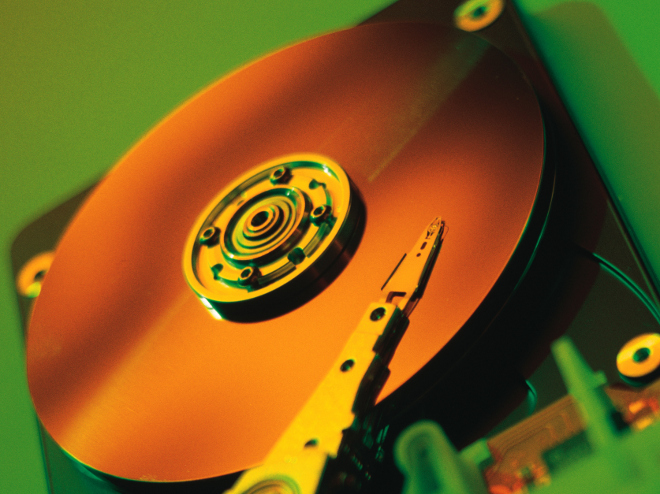 Dla dysków twardych najważniejsze są następujące parametry: 
-pojemność, 
-szybkość transmisji danych, 
-czas dostępu do danych, 
-prędkość obrotowa dysków magnetycznych (obr/min.) 
-średni czas bezawaryjnej pracy(MTBF).
Dyski HDD oferują standardową wydajność, ale są bardzo pojemne. Dostępne pojemności od 500GB do 10TB (10TB = 10000GB).
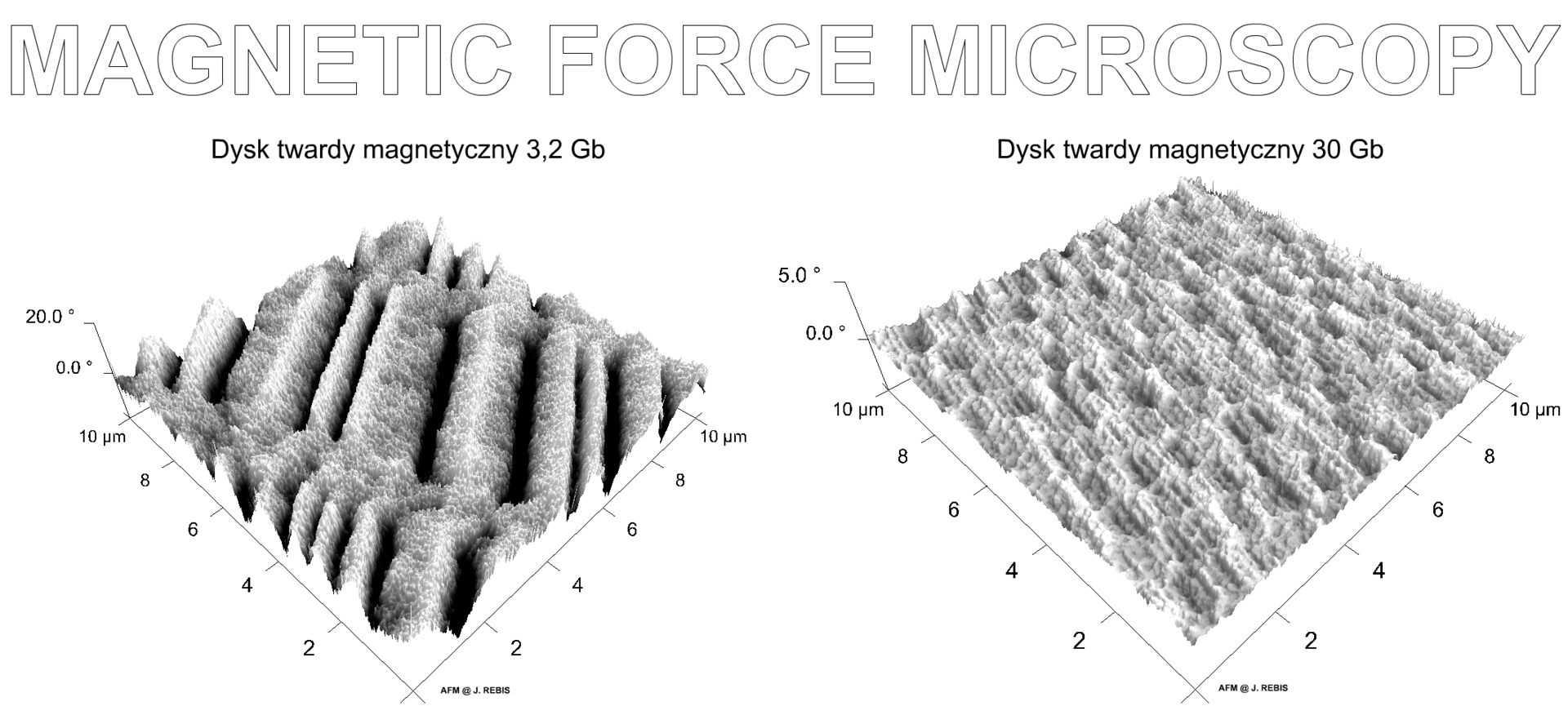 Opracowano również miniaturowe dyski twarde typu Microdrive, o pojemnościach od kilkuset MB do kilkuset GB, przeznaczone dla cyfrowych aparatów fotograficznych i innych urządzeń przenośnych.
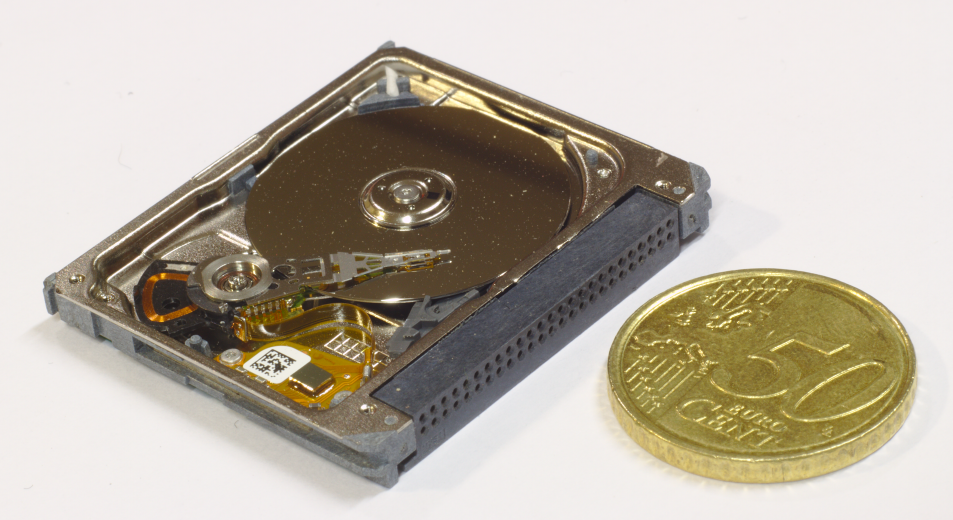 Kilka dysków twardych można łączyć w macierz dyskową, dzięki czemu można zwiększyć niezawodność przechowywania danych, dostępną przestrzeń na dane, zwiększyć szybkość odczytu/zapisu.
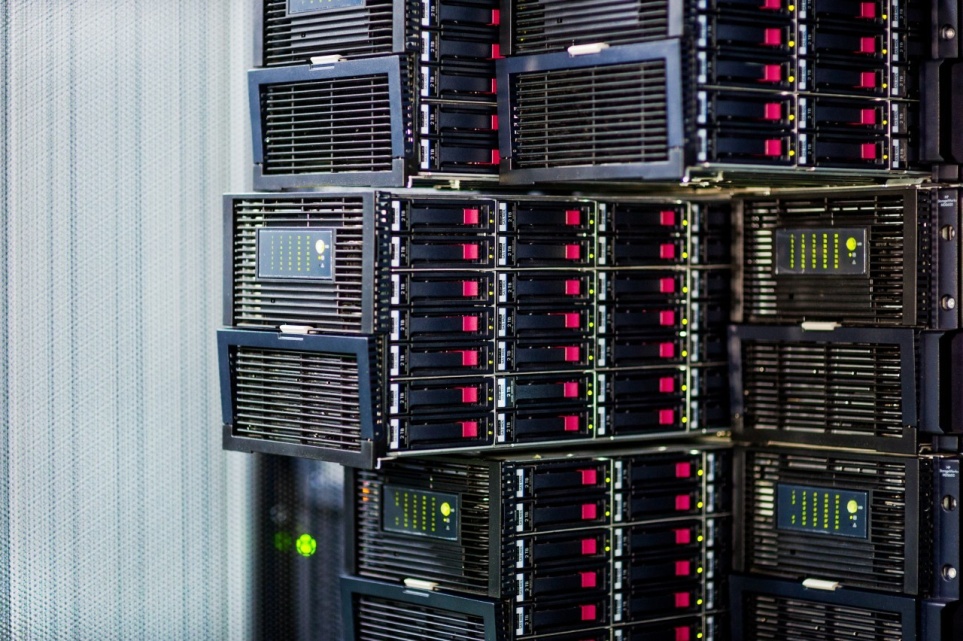 Budowa dysku HDD
Podstawowym elementem twardego dysku jest znajdujący się w hermetycznej obudowie wirujący talerz lub zespół talerzy. Konstrukcja dysku wykonana jest zazwyczaj z aluminium. Talerz lub talerze zamocowane są na wspólnej osi napędzanej silniczkiem elektrycznym. Najczęściej wykonane są one z aluminium. Ich wypolerowana powierzchnia pokryta jest nośnikiem magnetycznym. Ma on najczęściej grubość kilku mikrometrów. Zapis i odczyt danych zapewniają głowice. Na każdą powierzchnię talerza przypada po jednej głowicy dla odczytu i dla zapisu. Umieszczone są one na elastycznych ramionach (tzw. pozycjonerach), które ustawiają głowice w odpowiedniej pozycji względem obracających się talerzy.
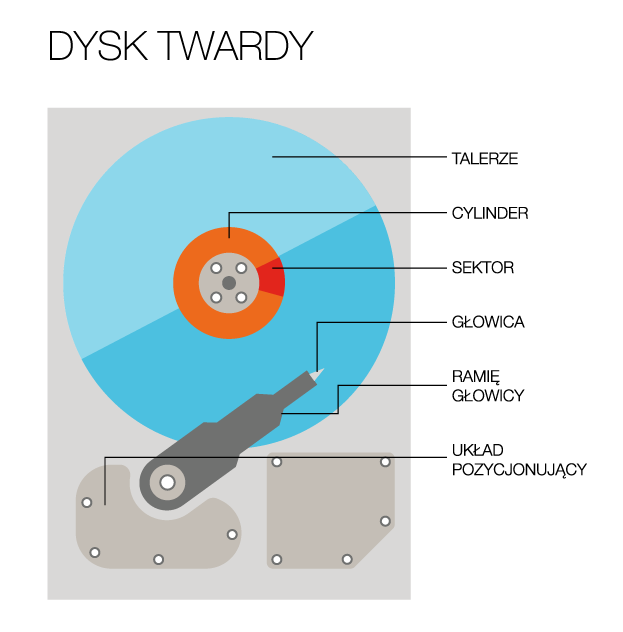 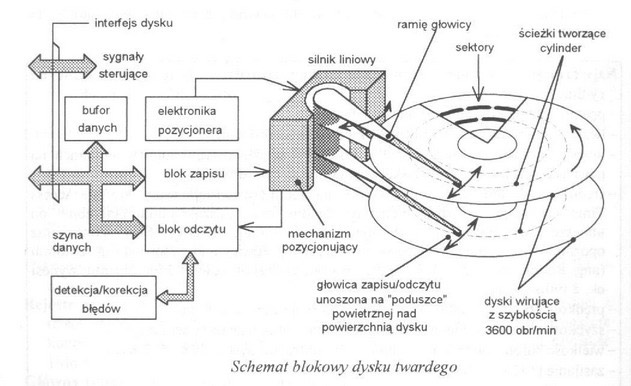 Zestawienie wad i zalet dysków HDD
*Timmingi to opóźnienia kolejnych funkcji wykonywanych przez moduł względem zegara taktowania.
Charakterystyka dysków SSD
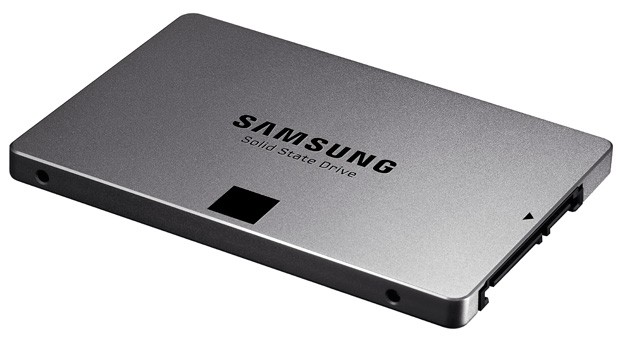 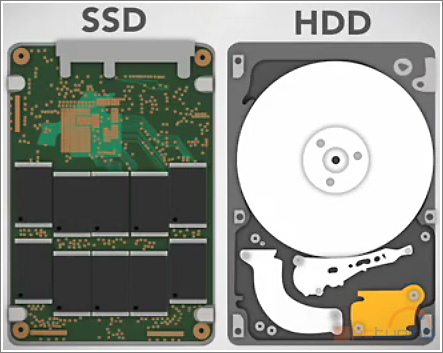 Dla dysków SSD podobnie jak dla dysków twardych najważniejsze są parametry:
-szybkość transmisji danych,  
-pojemność, 
-czas dostępu do danych, 
-średni czas bezawaryjnej pracy(MTBF).
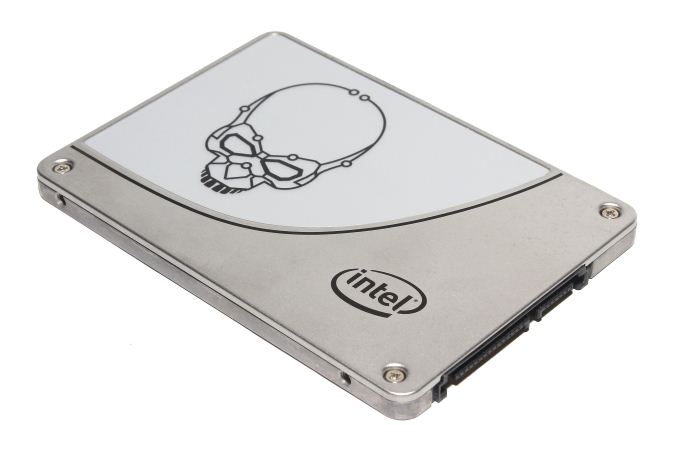 Budowa SSD
Budowa typowego napędu SSD nie jest skomplikowana. Ogranicza się do kilku elementów. Najważniejszym i podstawowym jego elementem są kości pamięci flash. Ich pracą zarządza kontroler współpracujący z pamięcią podręczną dysku (cache). Oprócz tego w obudowie, na wspólnej płytce PCB zamontowane jest złącze komunikacyjne, pozwalające podłączenie takiego dysku do komputera oraz złącze zasilania.
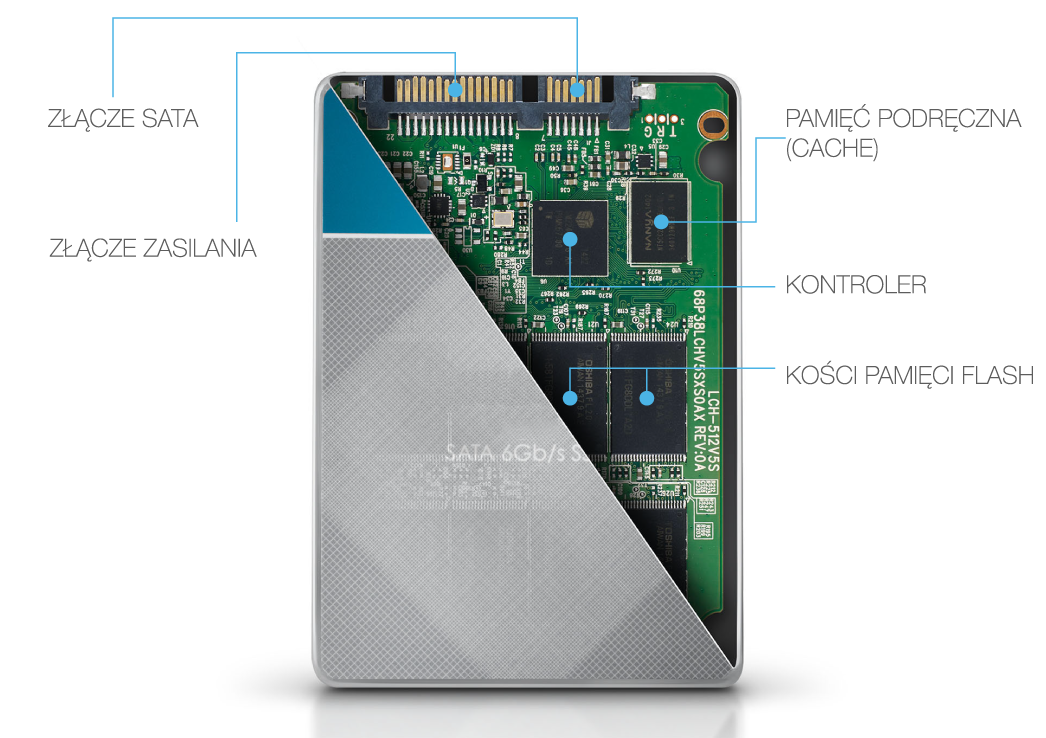 Zestawienie wad i zalet dysków SSD
Podłączanie dysków
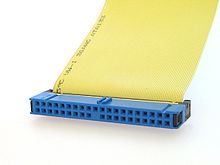 ATA (IDE ; PATA) – starszy sposób podłączania dysków oraz napędów optycznych za pomocą szerokiej 40 żyłowej taśmy.
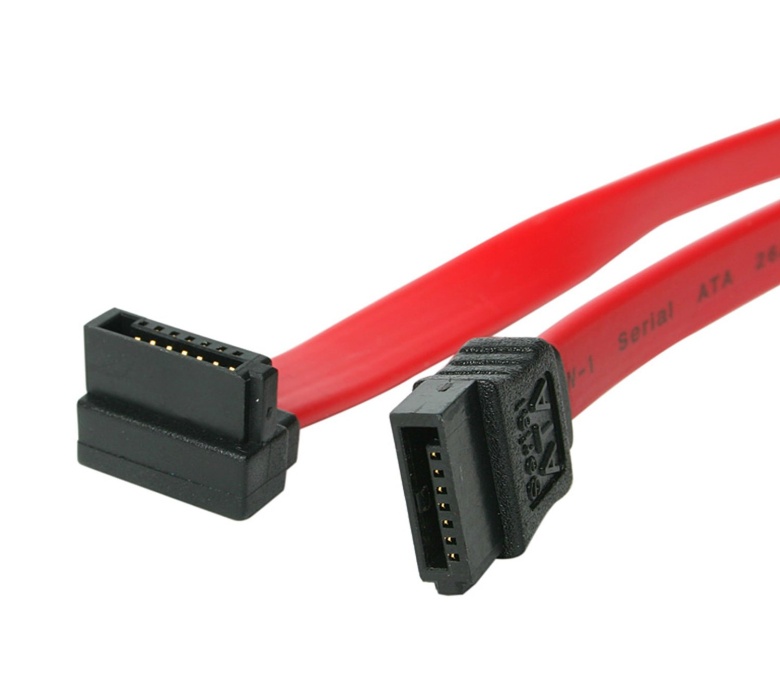 SATA-I II III – nowoczesny typ łącza, który charakteryzują małe rozmiary zarówno portów do których podłączamy przewody jaki samych przewodów. W przypadku ATA taśmy były dość pokaźne a co za tym idzie także porty wejściowe na płycie głównej oraz na urządzeniu. SATA oferuje przewody 10-cio krotnie mniejsze niż ATA, dzięki czemu uzyskujemy mniejszy bałagan wewnątrz obudowy a przez to lepsza wentylacje.
Rozmiary dysków twardych
Dyski twarde zazwyczaj mają rozmiar 5” lub 3,5”. Dyski SSD mają różne rozmiary zależnie od producenta i ich przeznaczenia. Istnieją również dyski przeznaczone do urządzeń mobilnych np. Microdrive, czy MicroSSD.
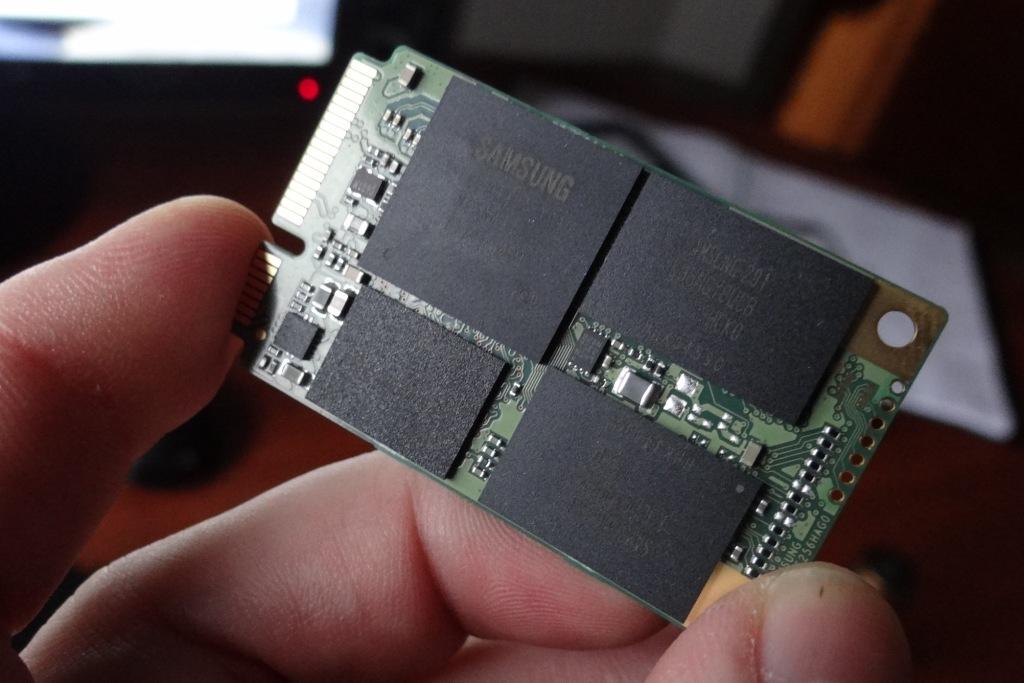 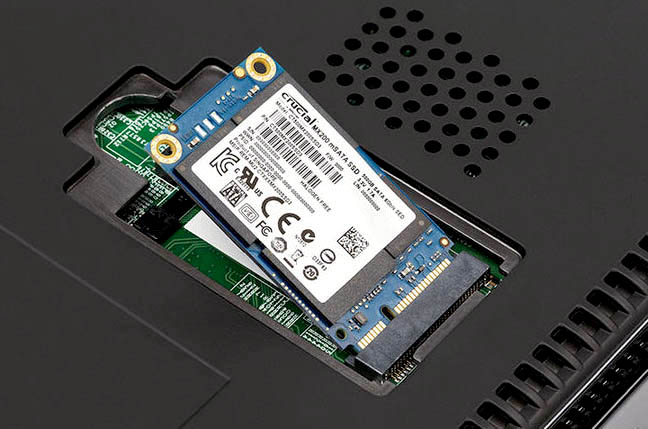 Usterki HDD
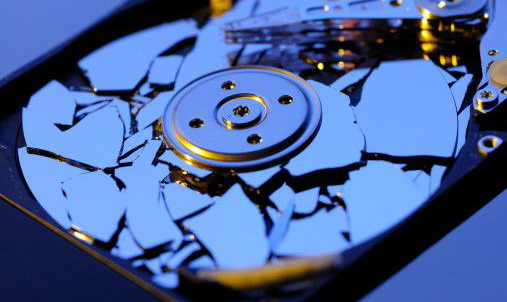 -Uszkodzenie silnika dysku twardego
-Uszkodzenie elektroniki dysku twardego
-Uszkodzenie głowic dysku twardego
-Powstawanie Bad Sectorów
Uszkodzony sektor (ang. bad sector) – sektor nośnika danych, którego próba odczytu daje błąd. Informacja, która miała być zapisana w tym miejscu najczęściej jest bezpowrotnie utracona.
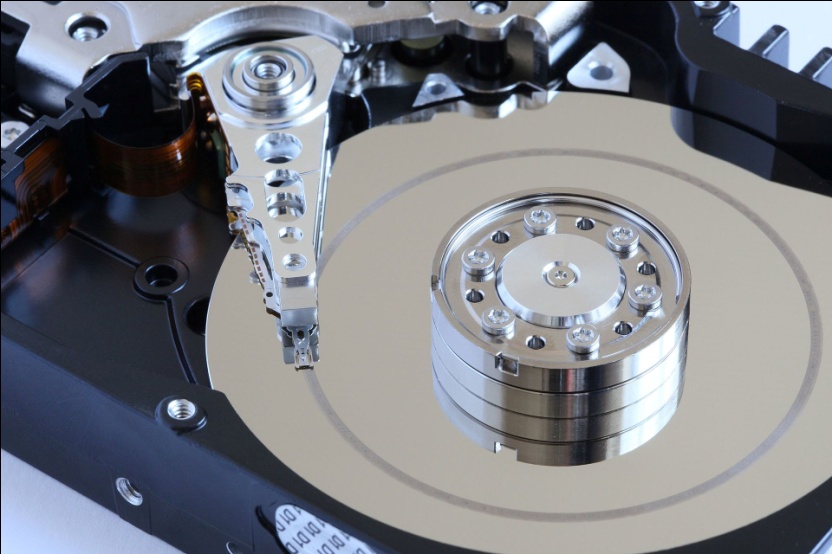 Usterki SSD
Dyski SSD są nieco bardziej „niezawodne” od dysków magnetycznych, ich główne przyczyny możliwych usterek to:
-Przegrzanie,
-Uszkodzenia mechaniczne,
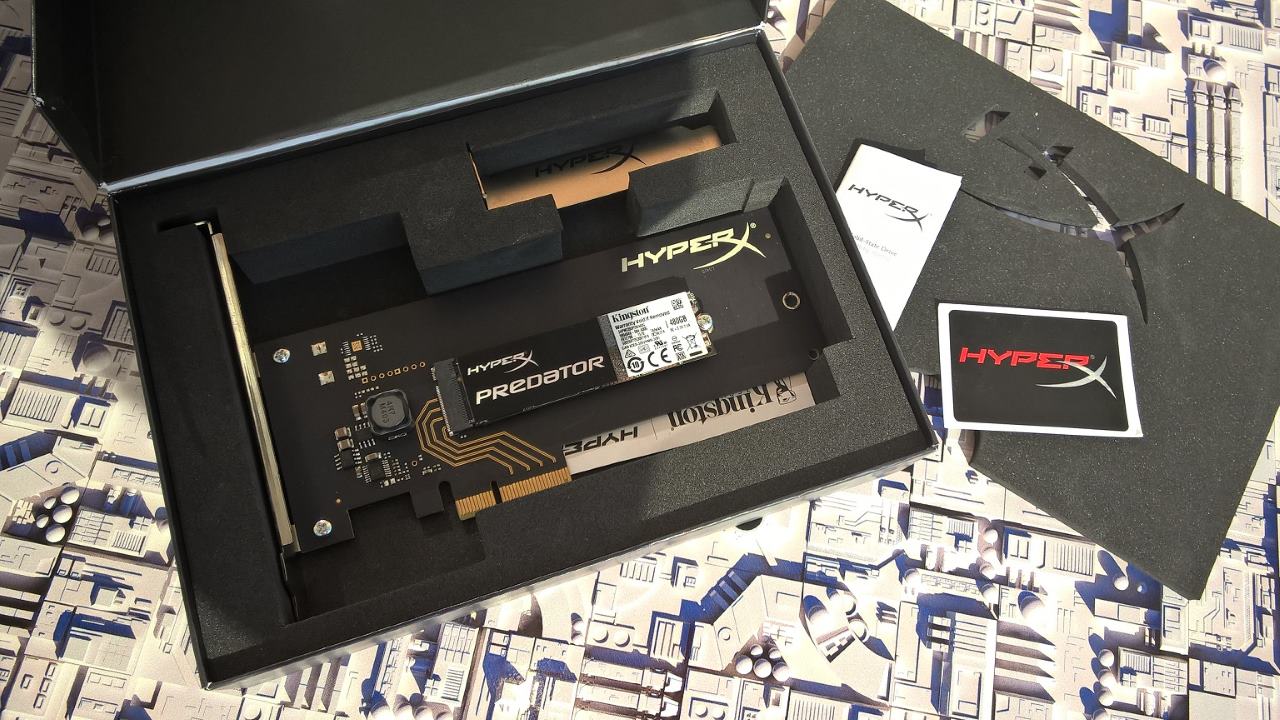